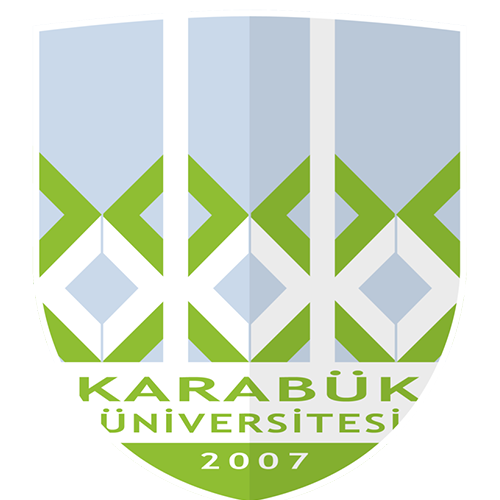 15.04.2019-19.04.2019  ARAZİ ÇALIŞMALARI
KARABÜK ÜNİVERSİTESİ EDEBİYAT FAKÜLTESİ COĞRAFYA BÖLÜMÜ
15/04/2019 Yenice-Gökçebey-Devrek-Mengen-Eskipazar (Prof. Dr. h.c. İbrahim ATALAY, Prof. Dr. Mücahit COŞKUN, Arş. Gör. Ayça YILMAZ).
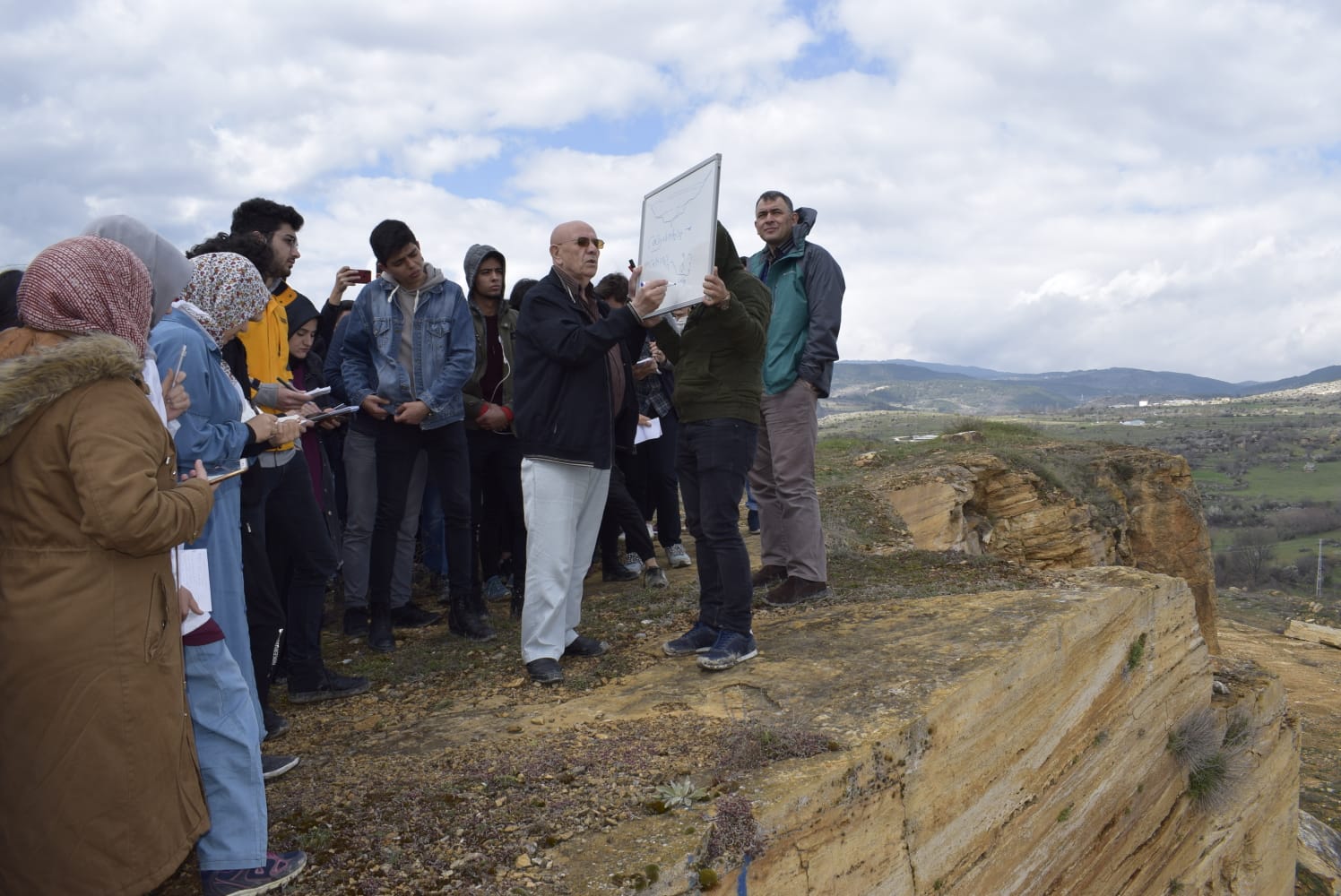 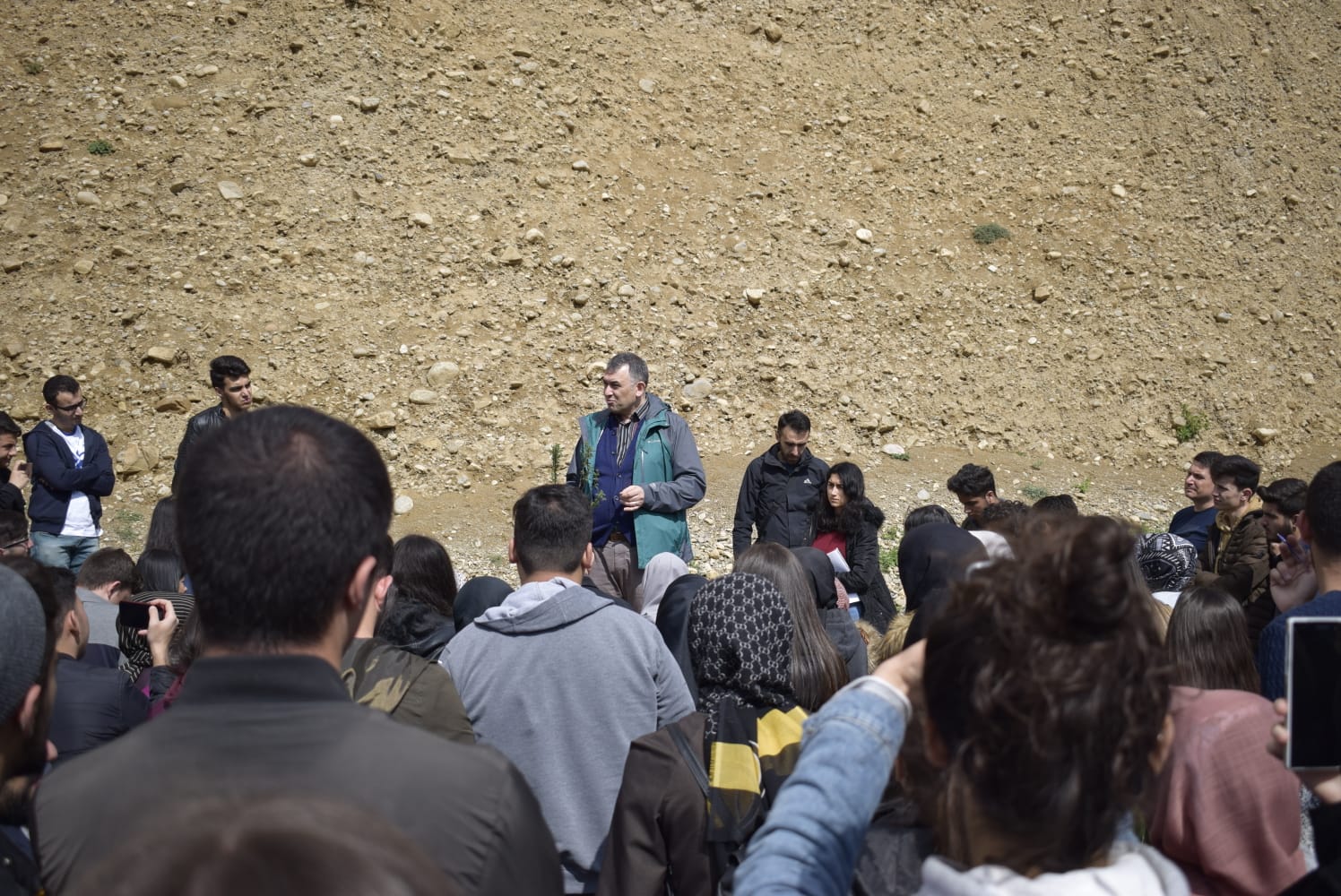 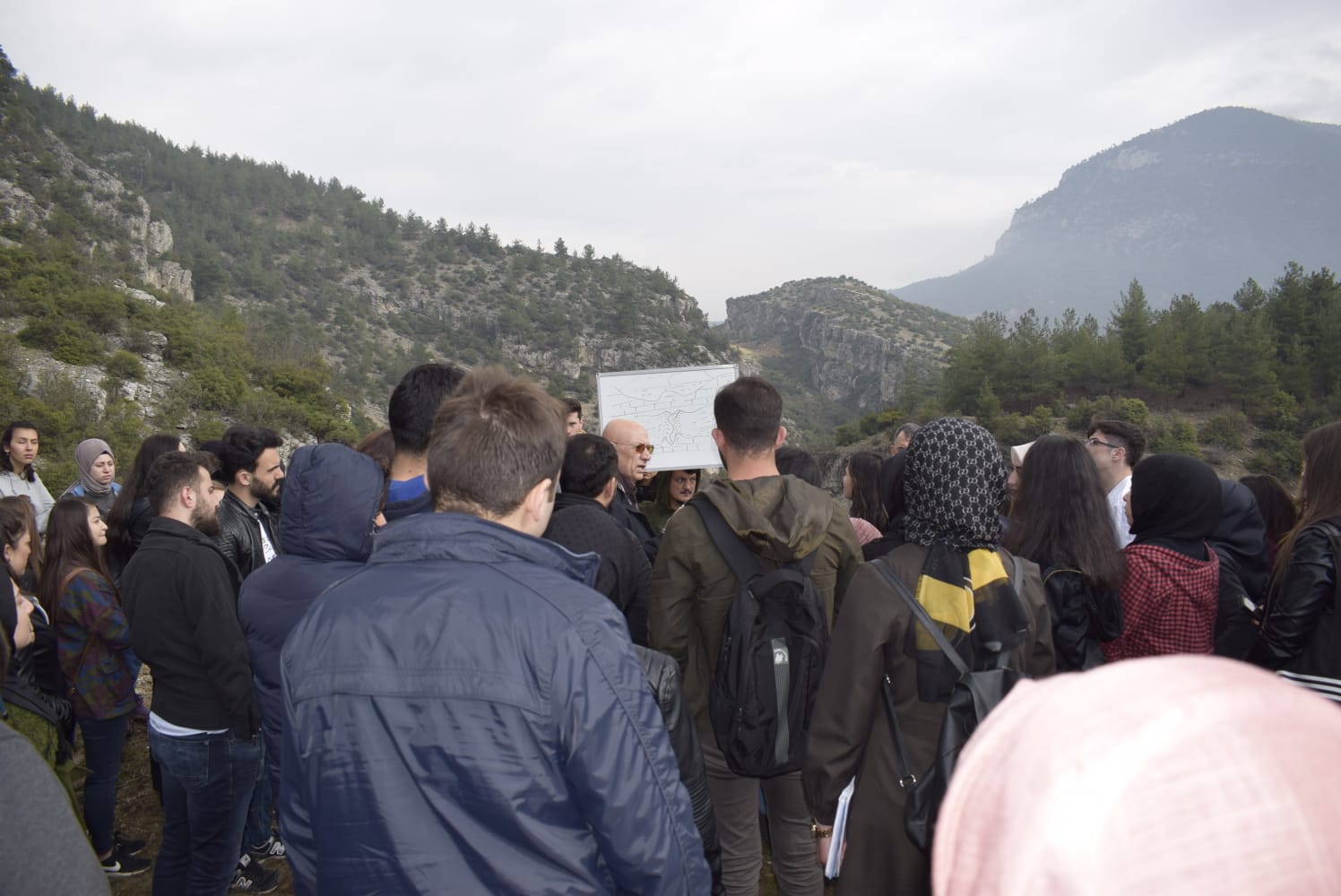 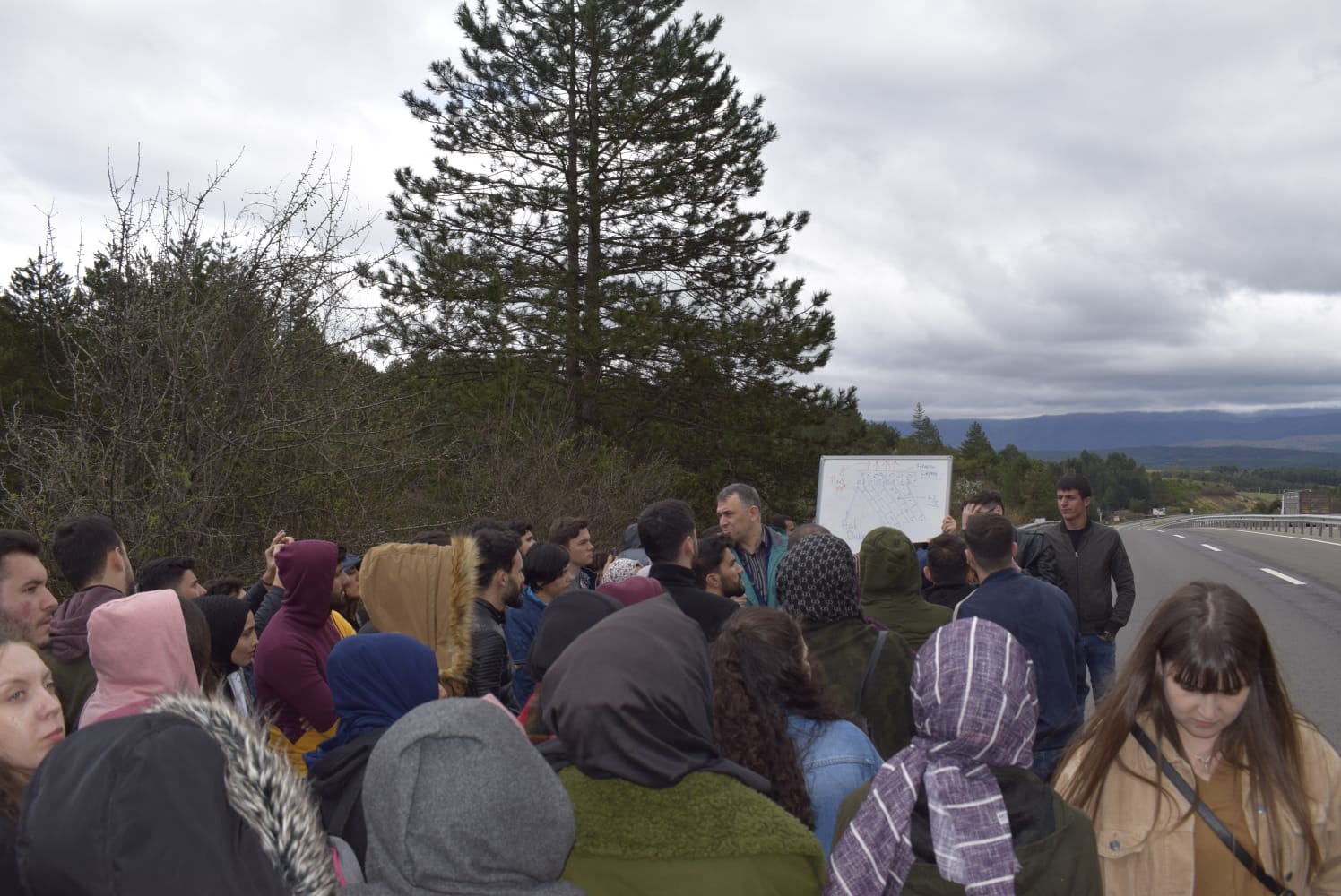 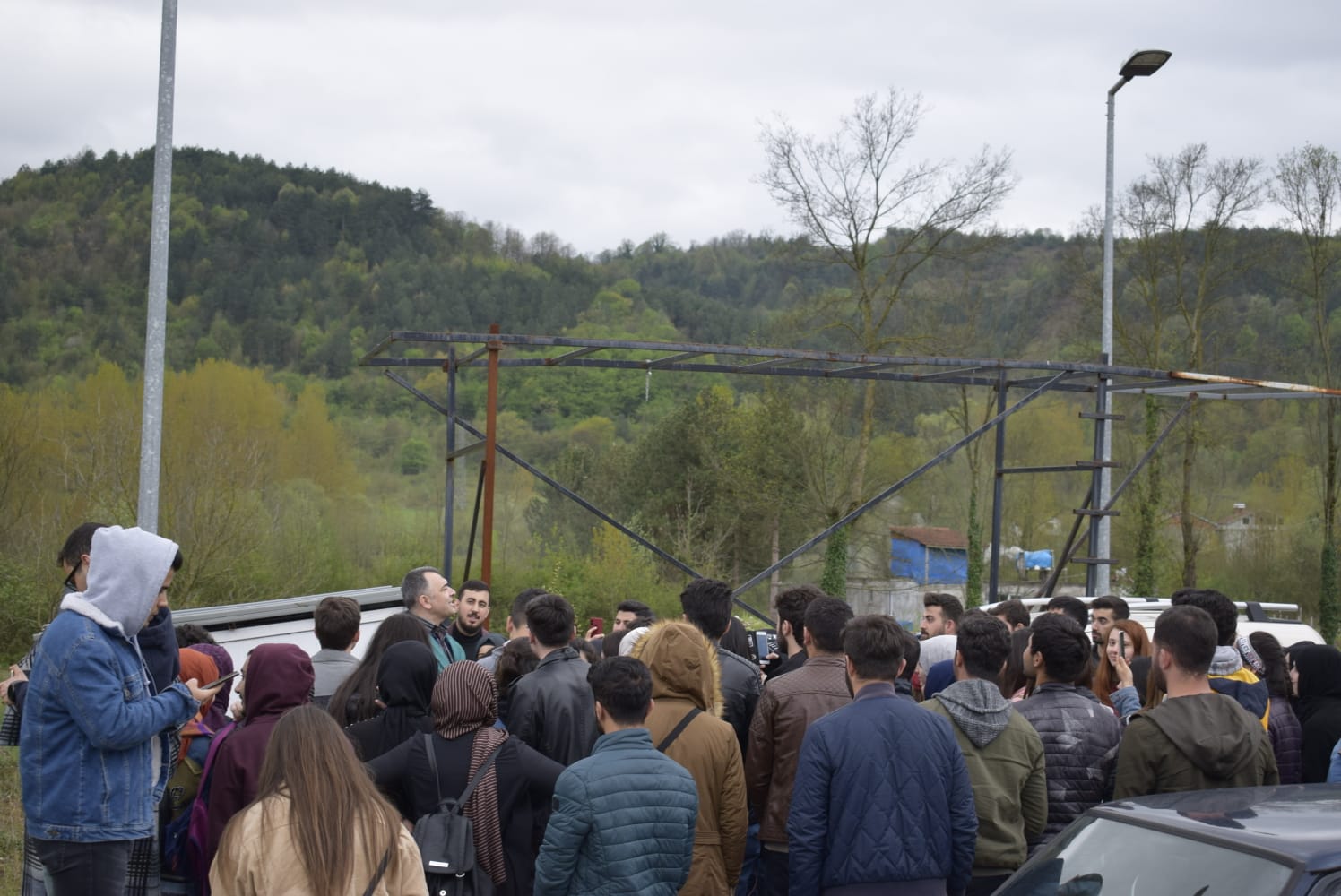 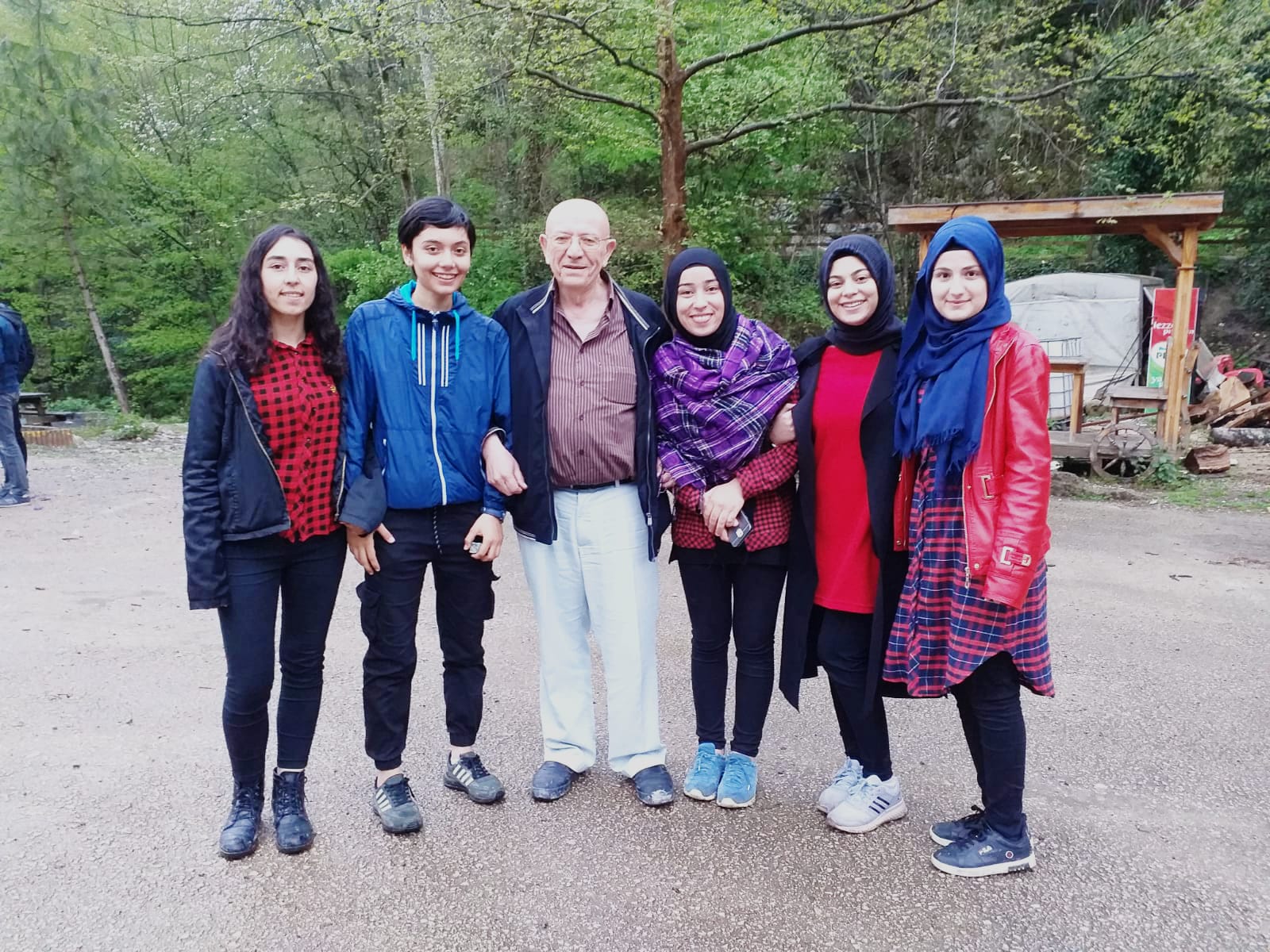 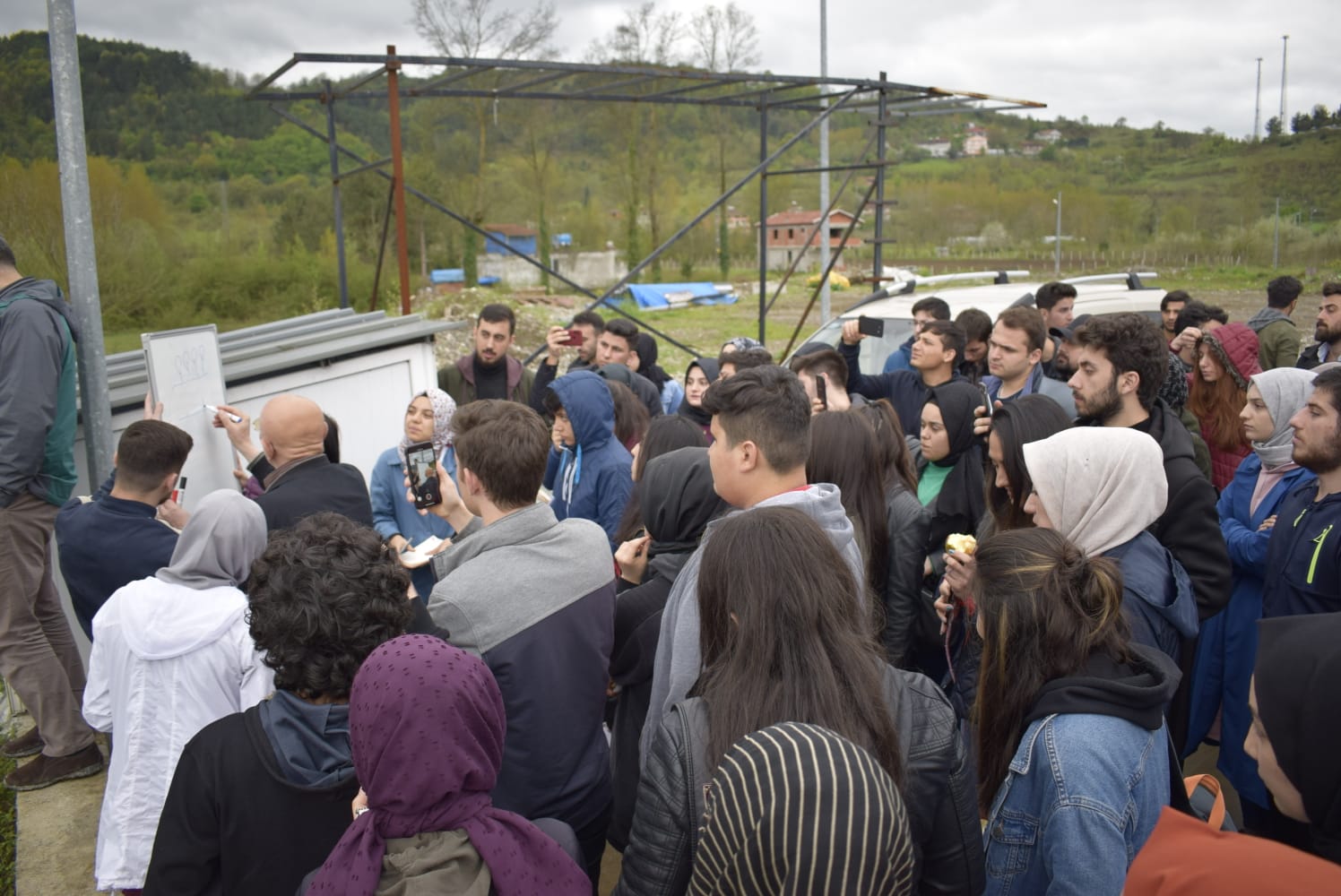 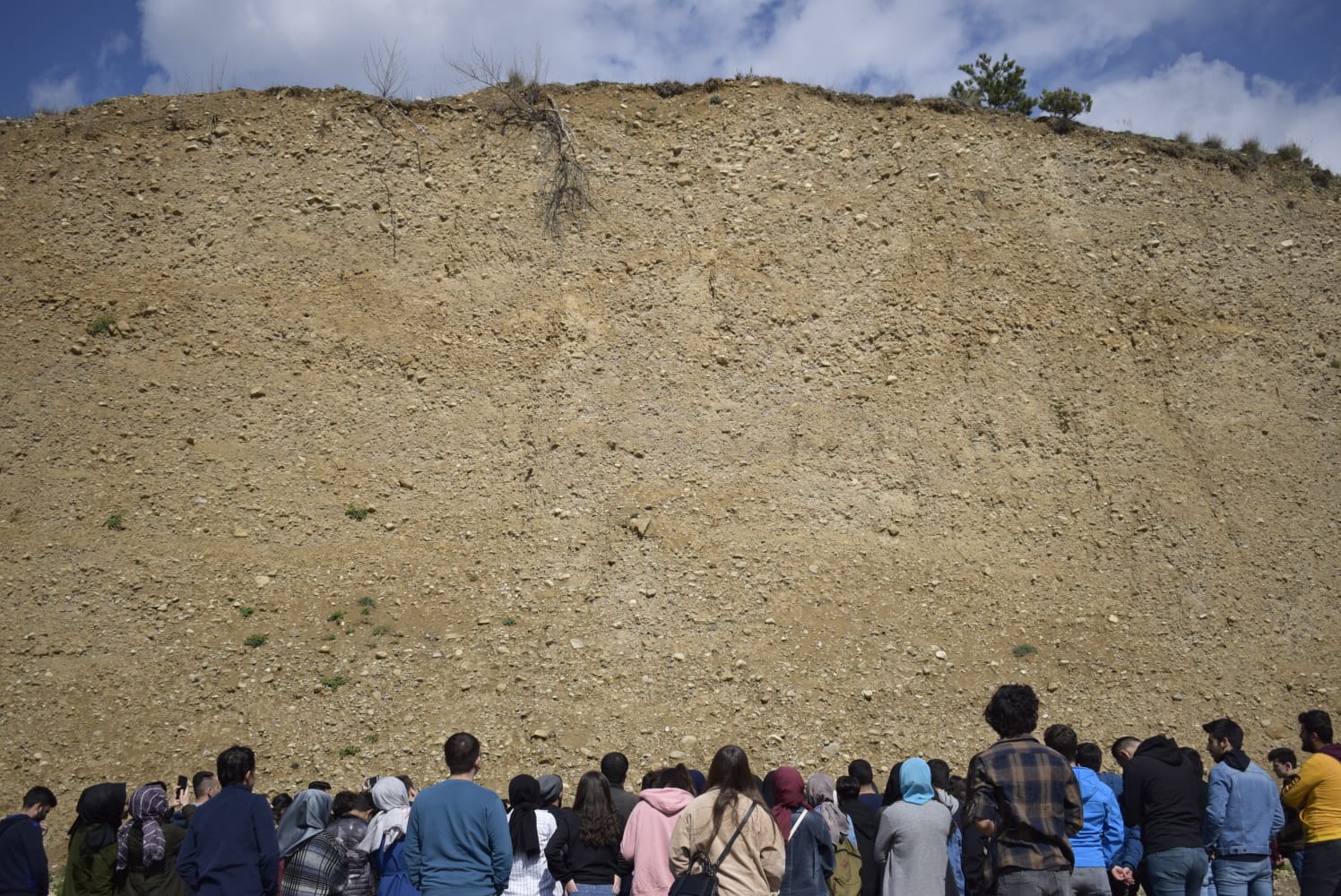 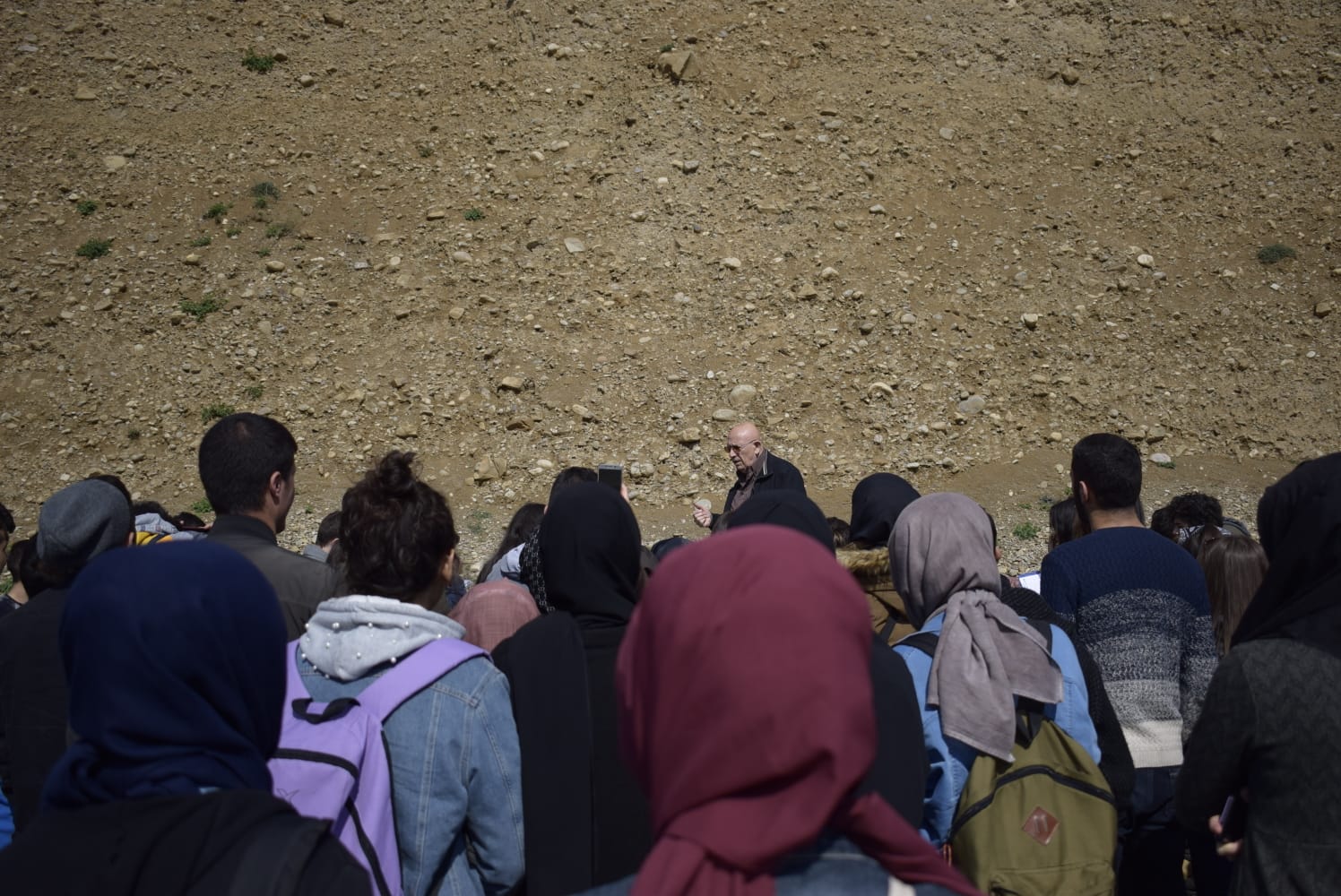 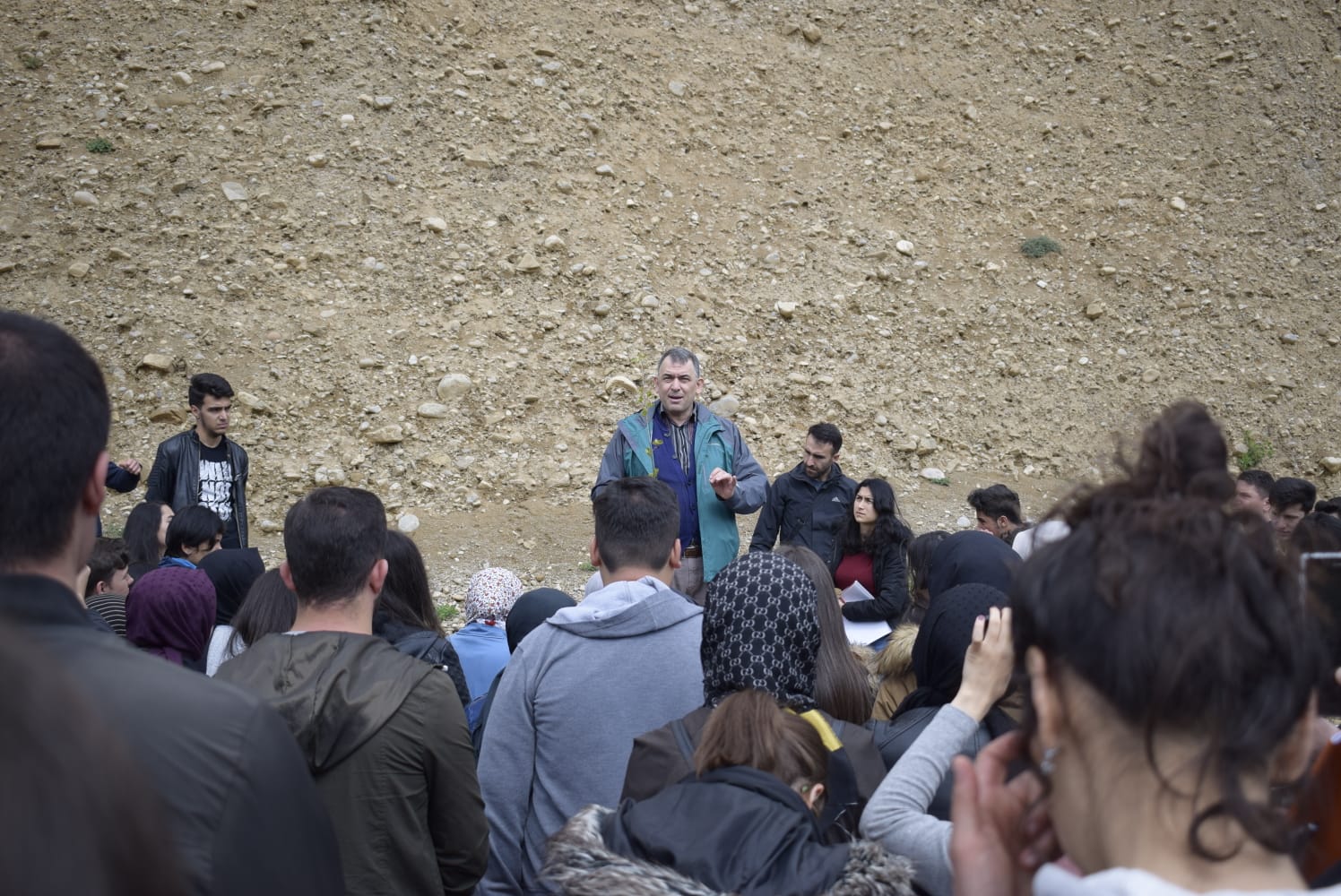 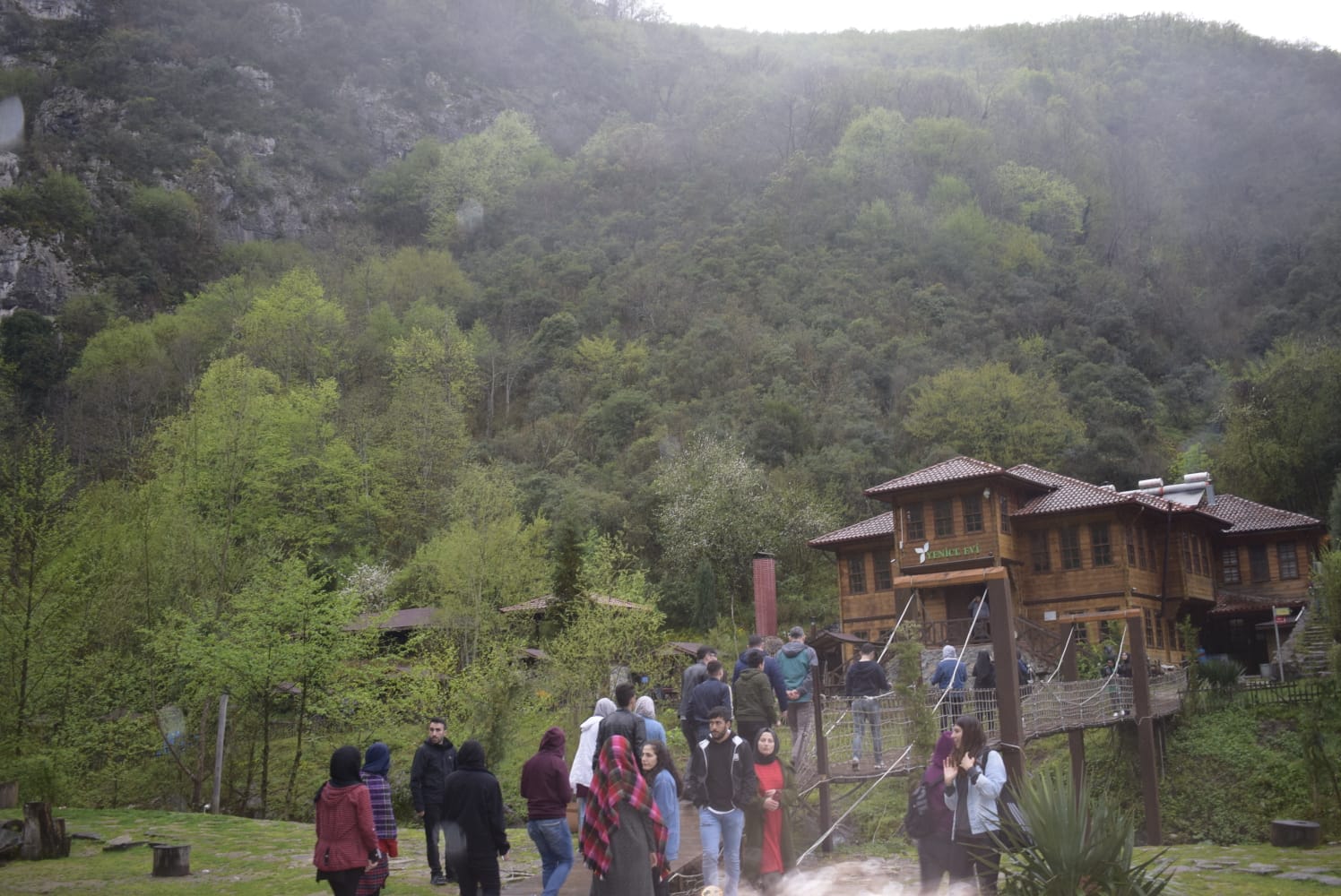 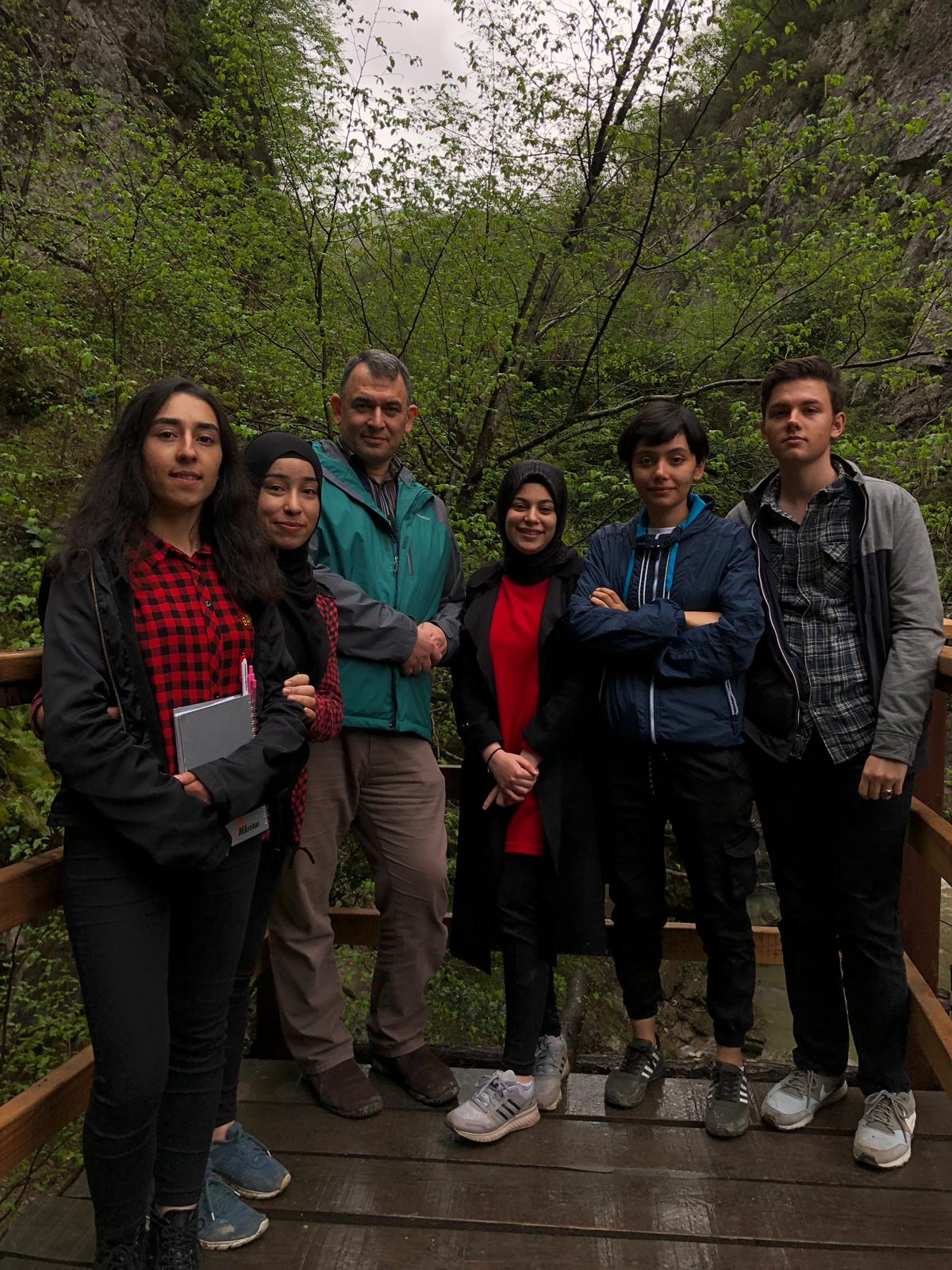 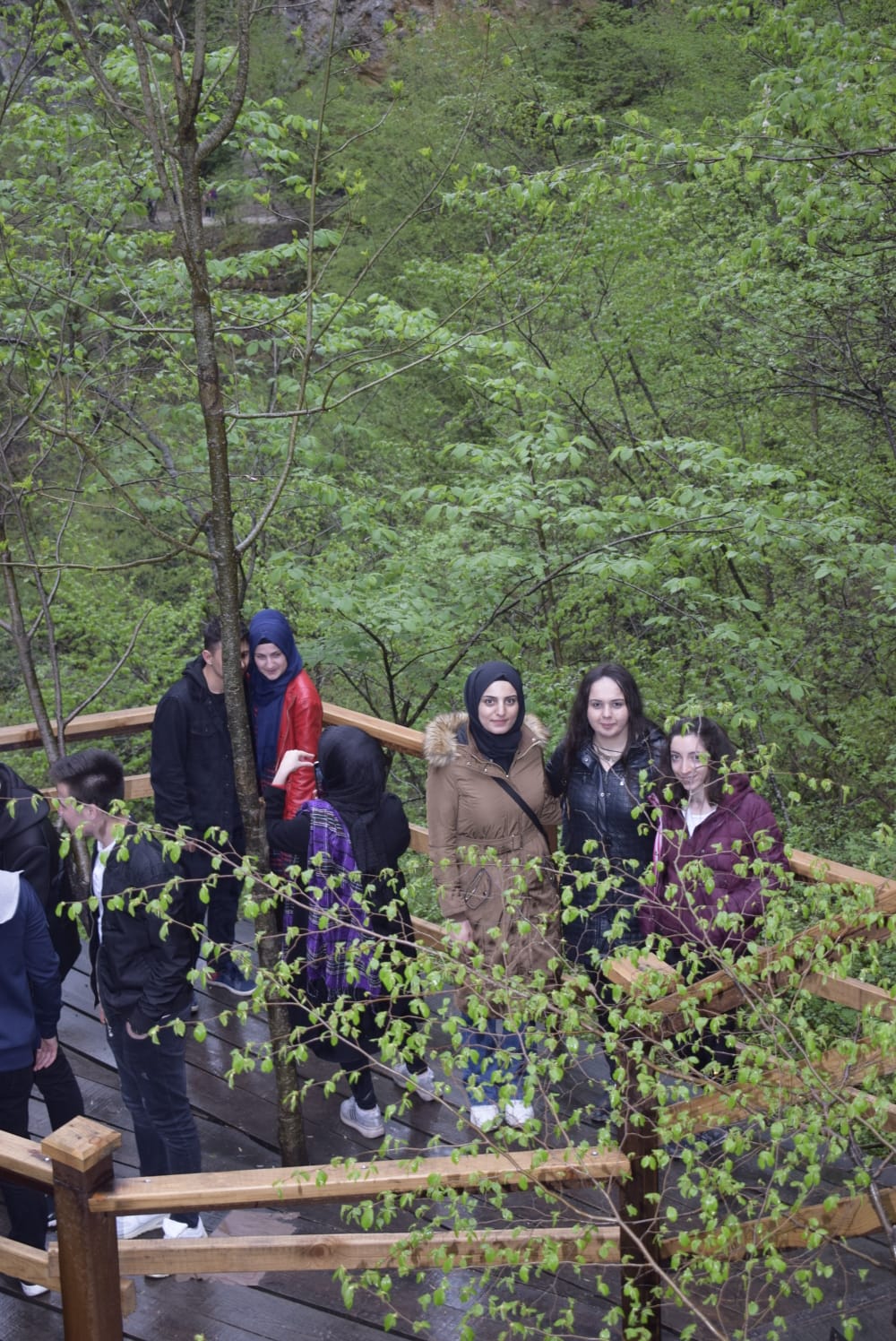 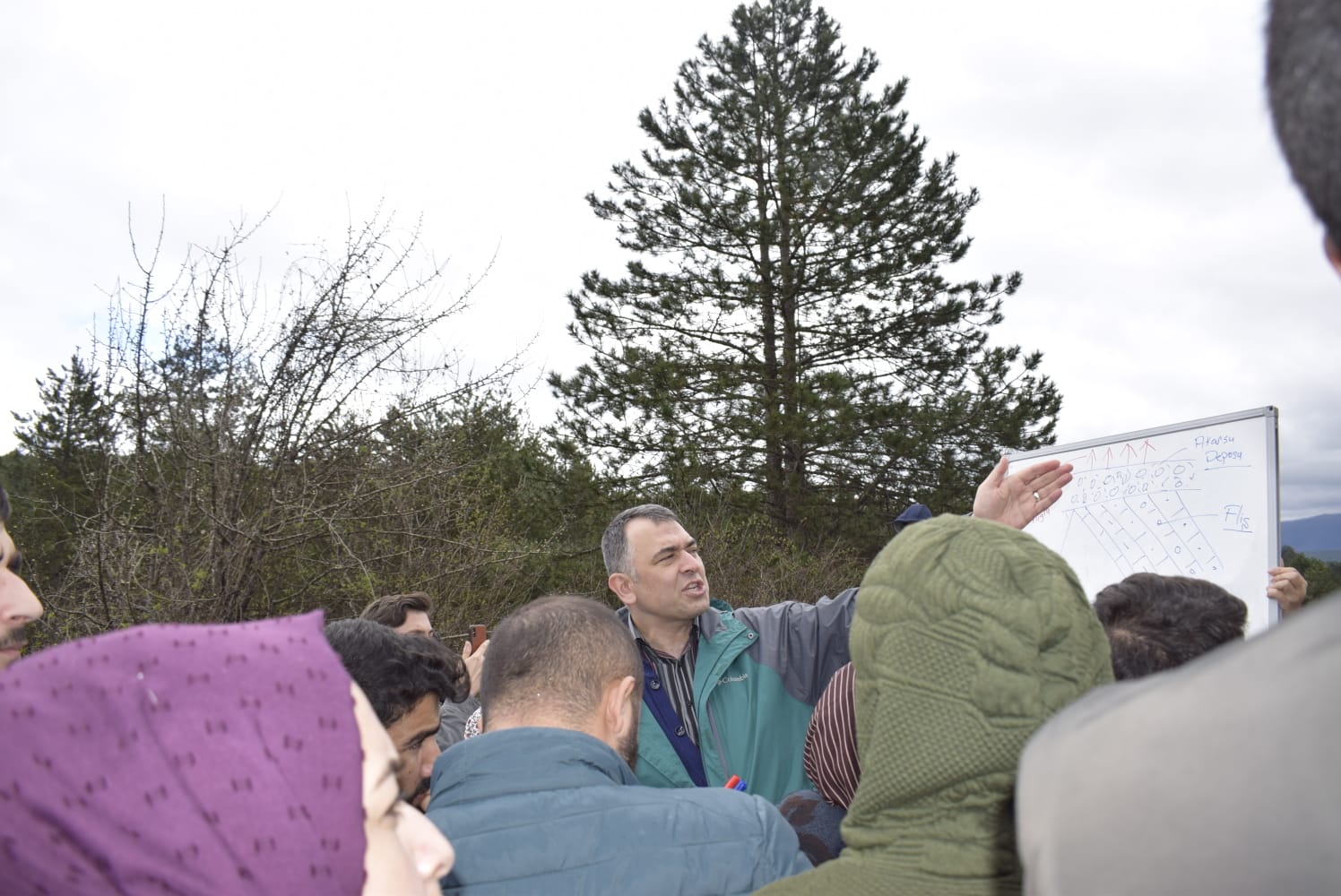 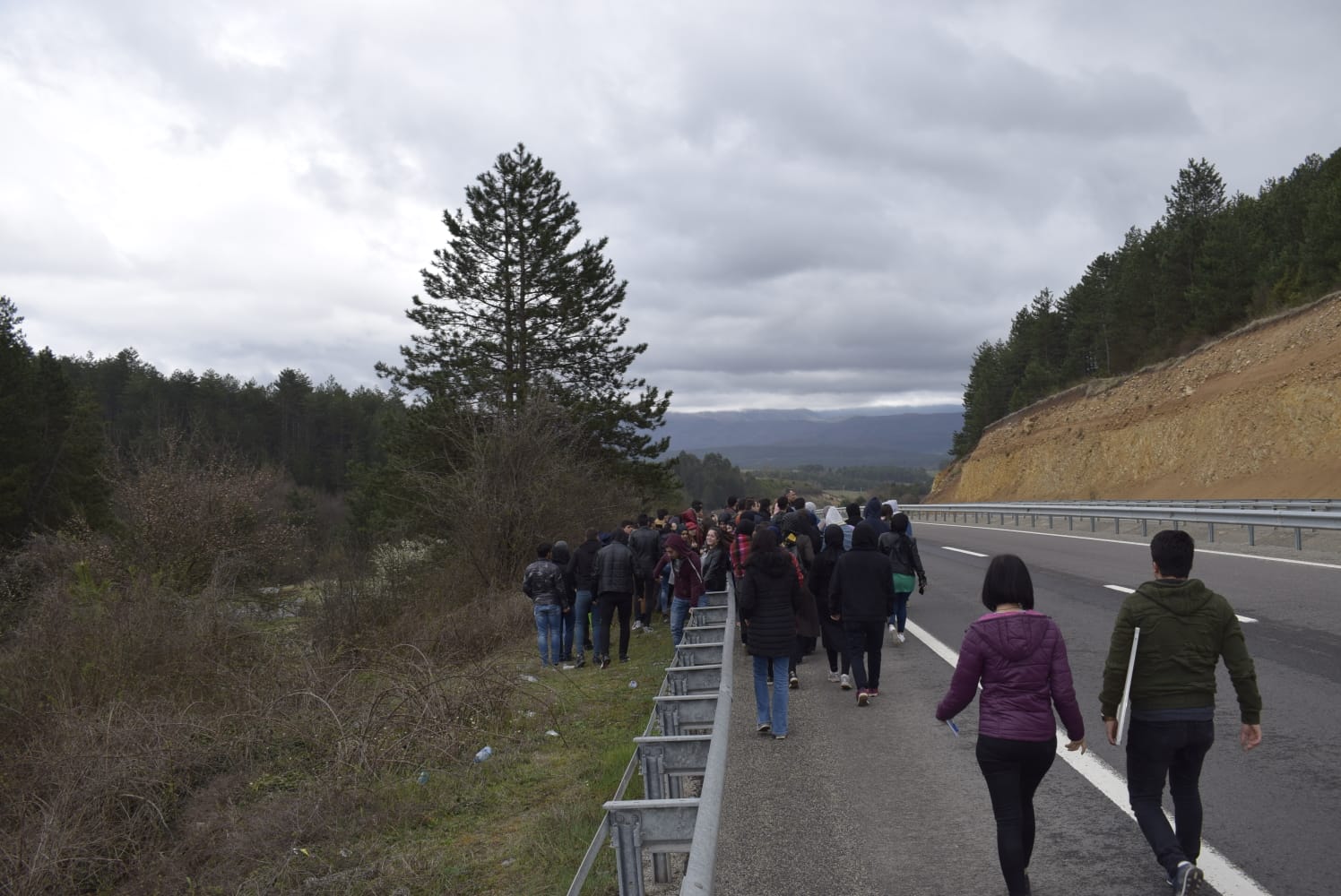 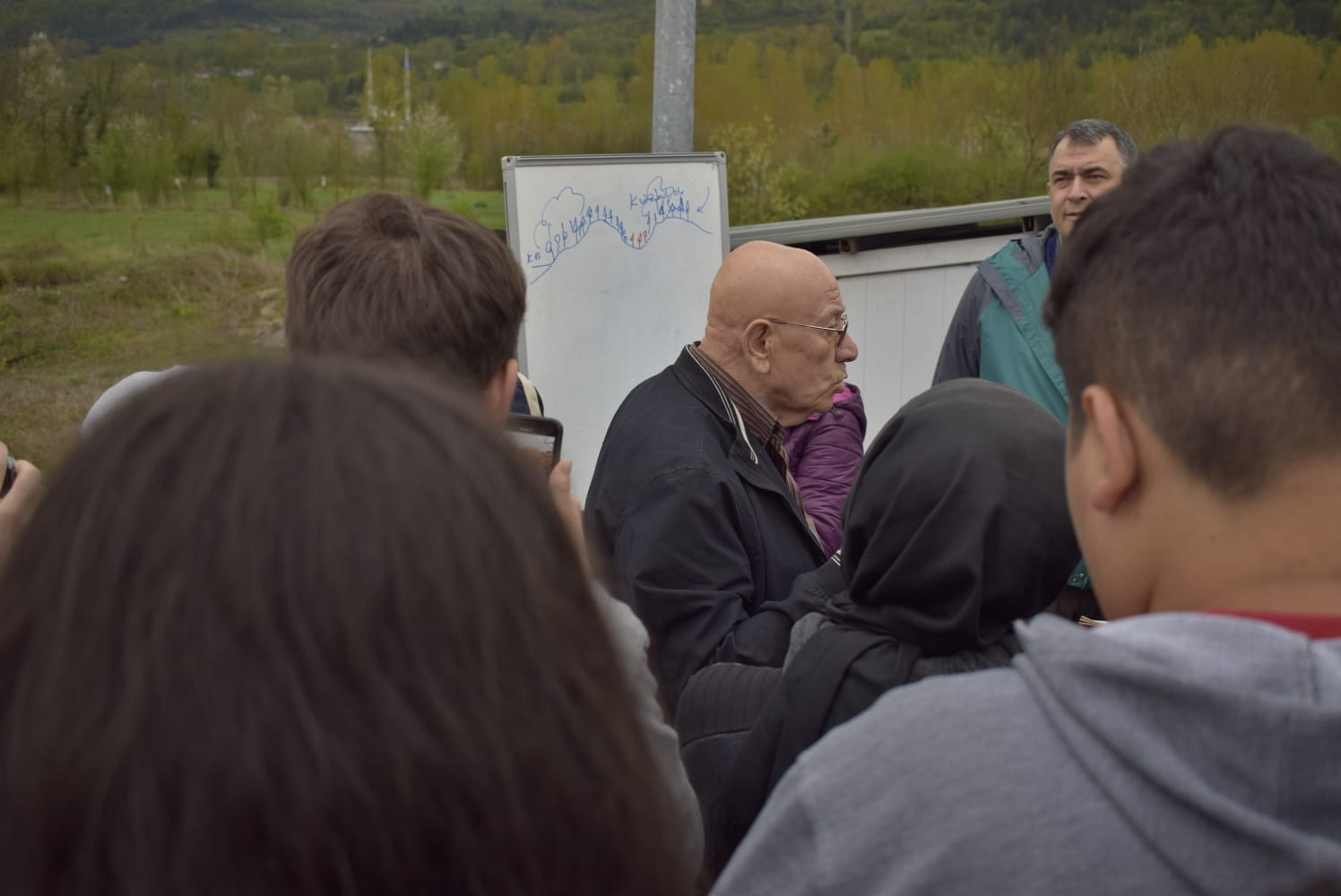 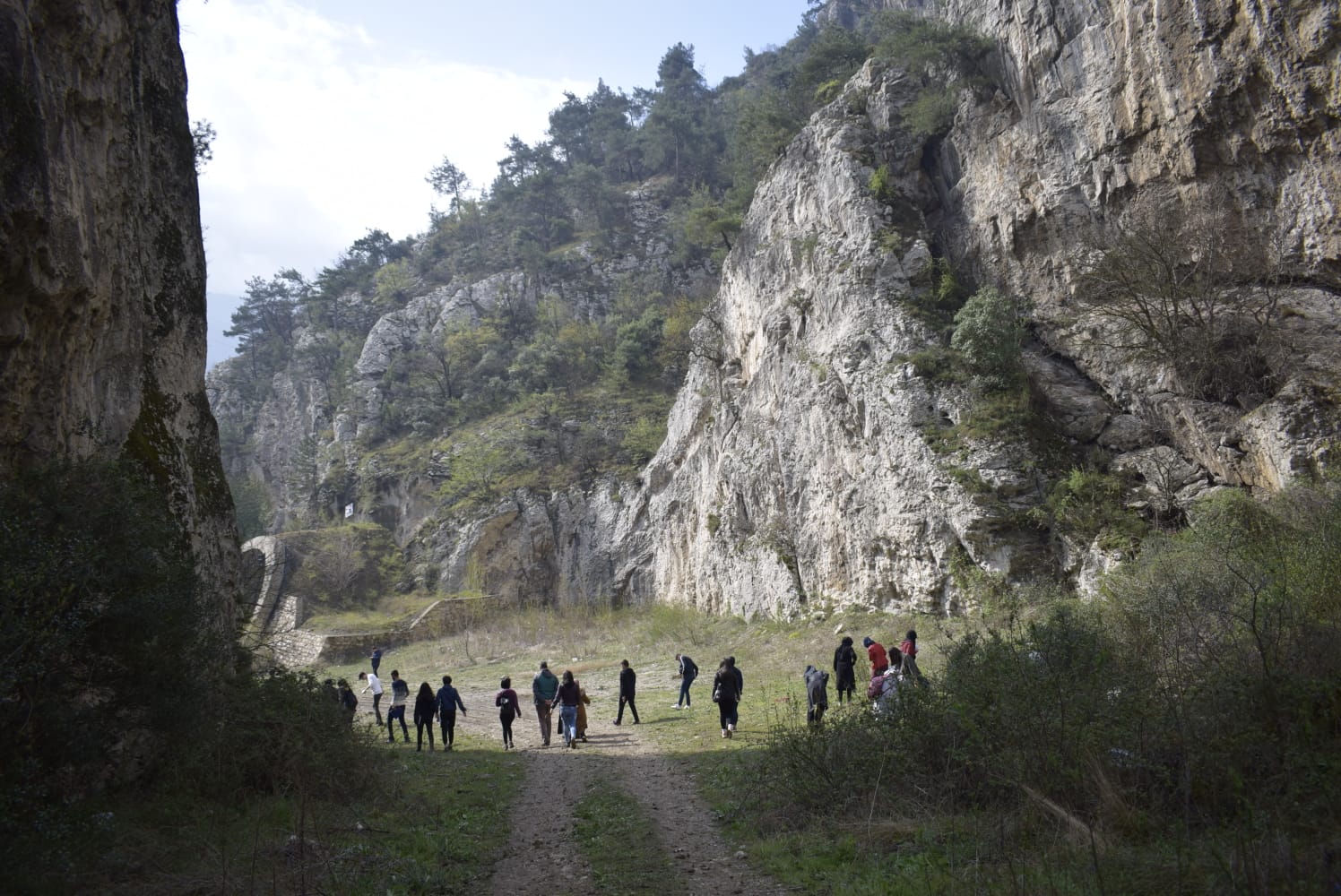 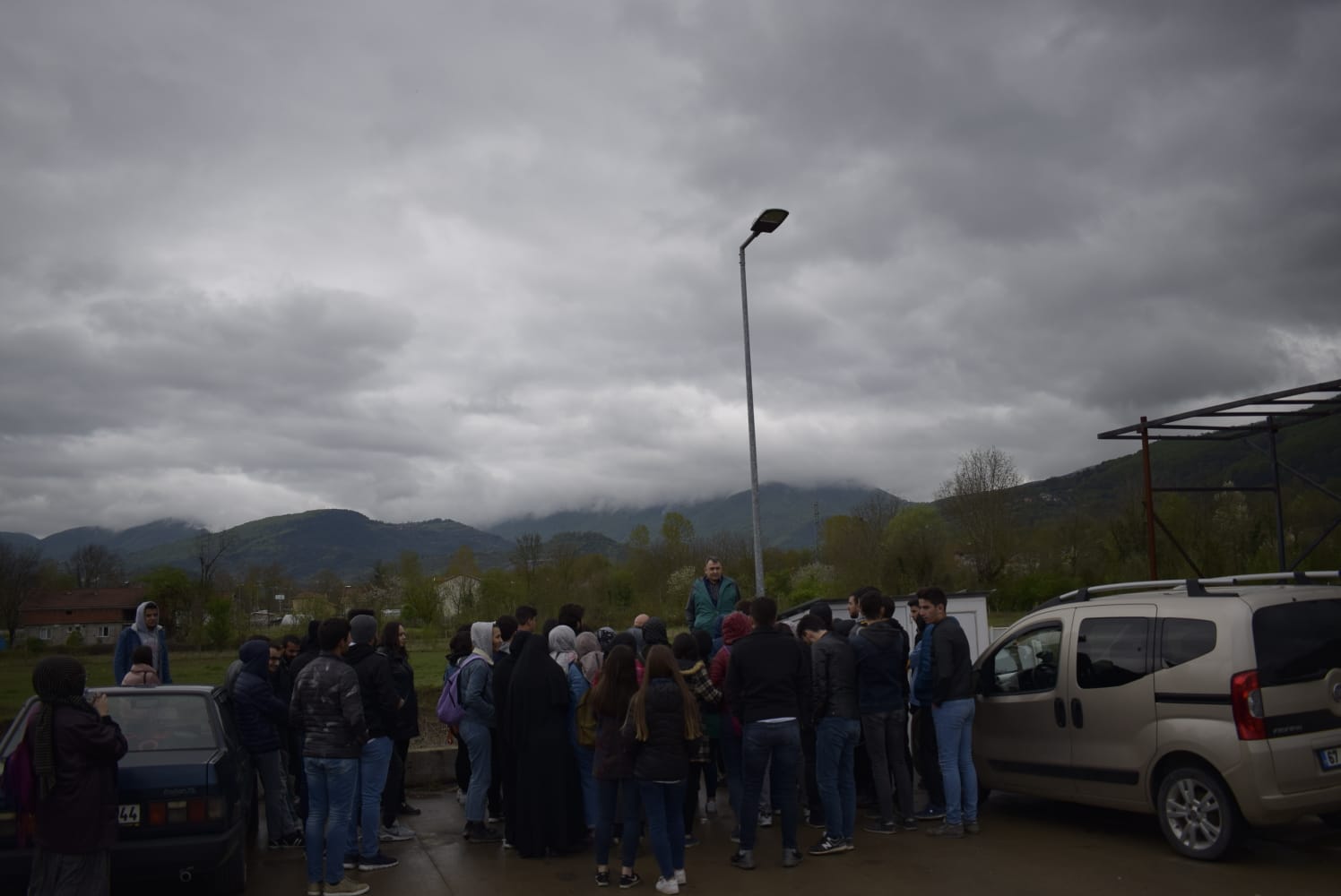 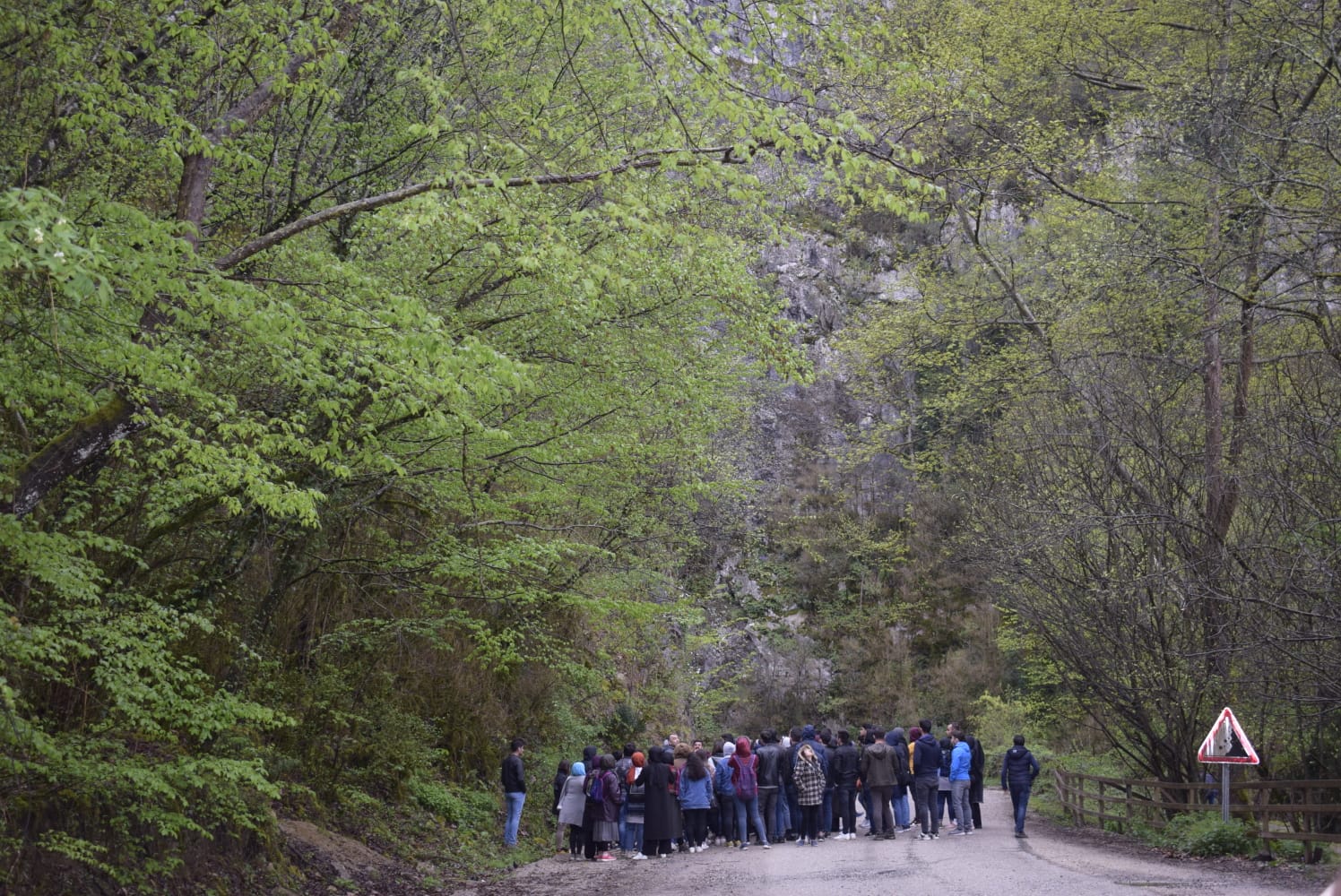 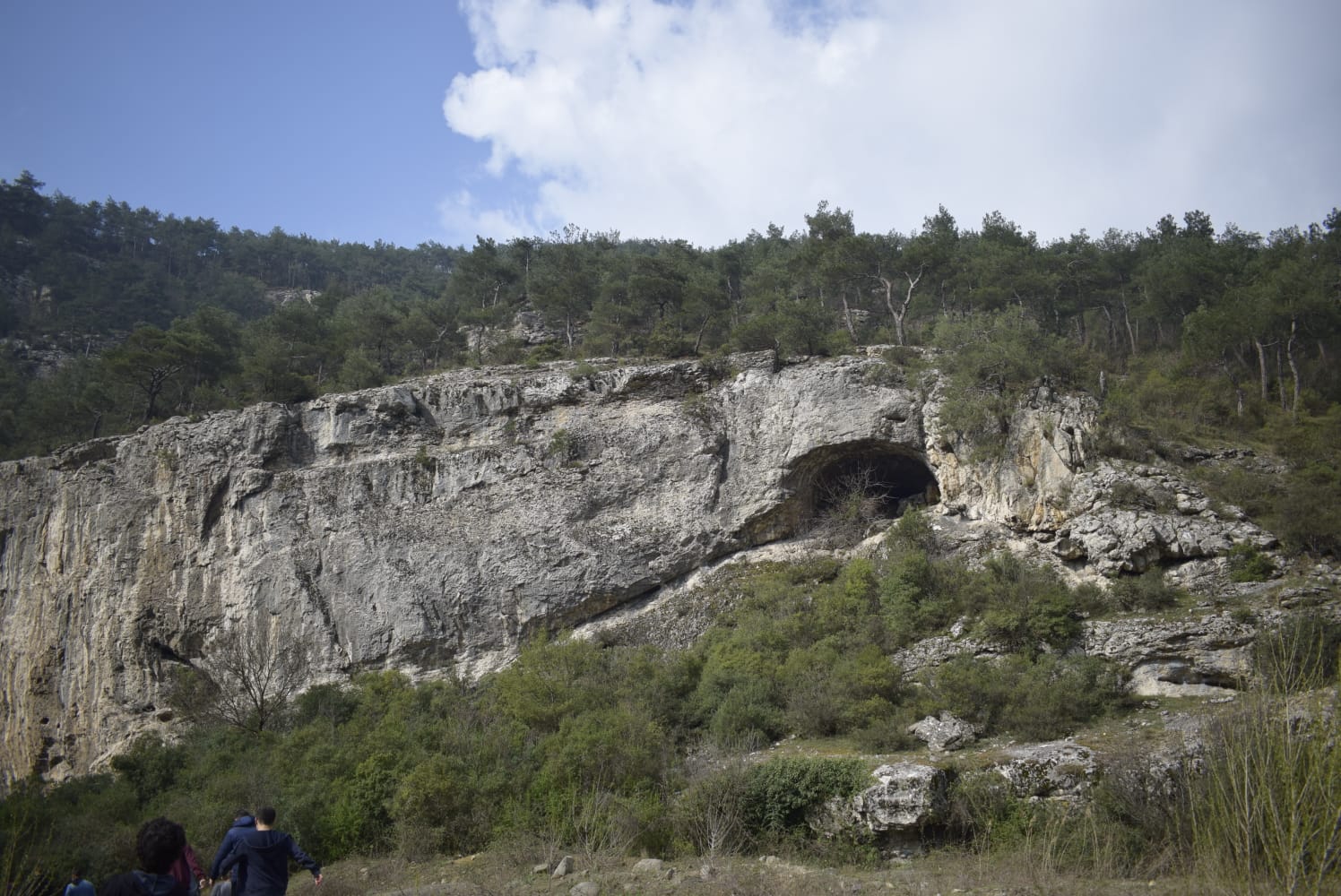 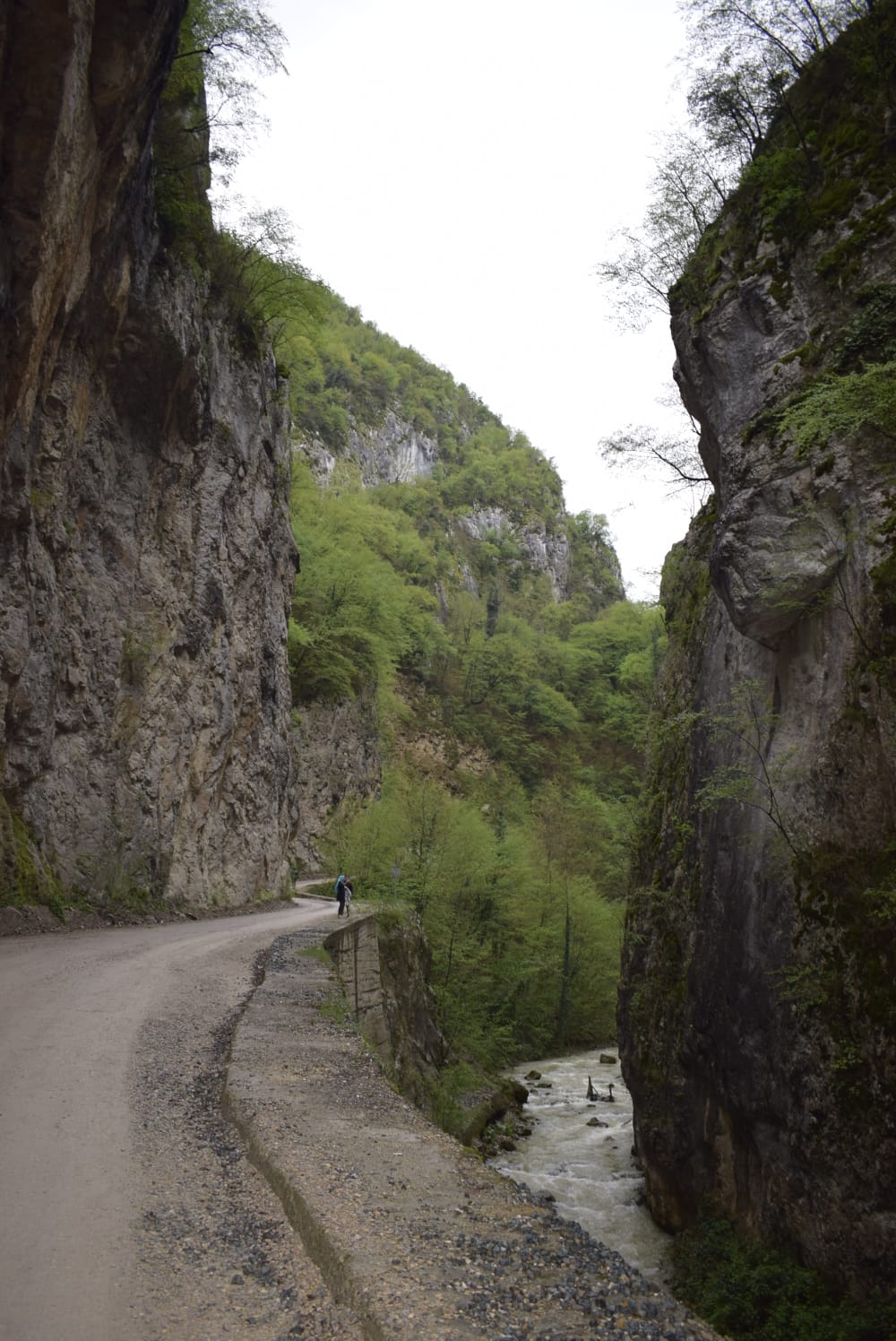 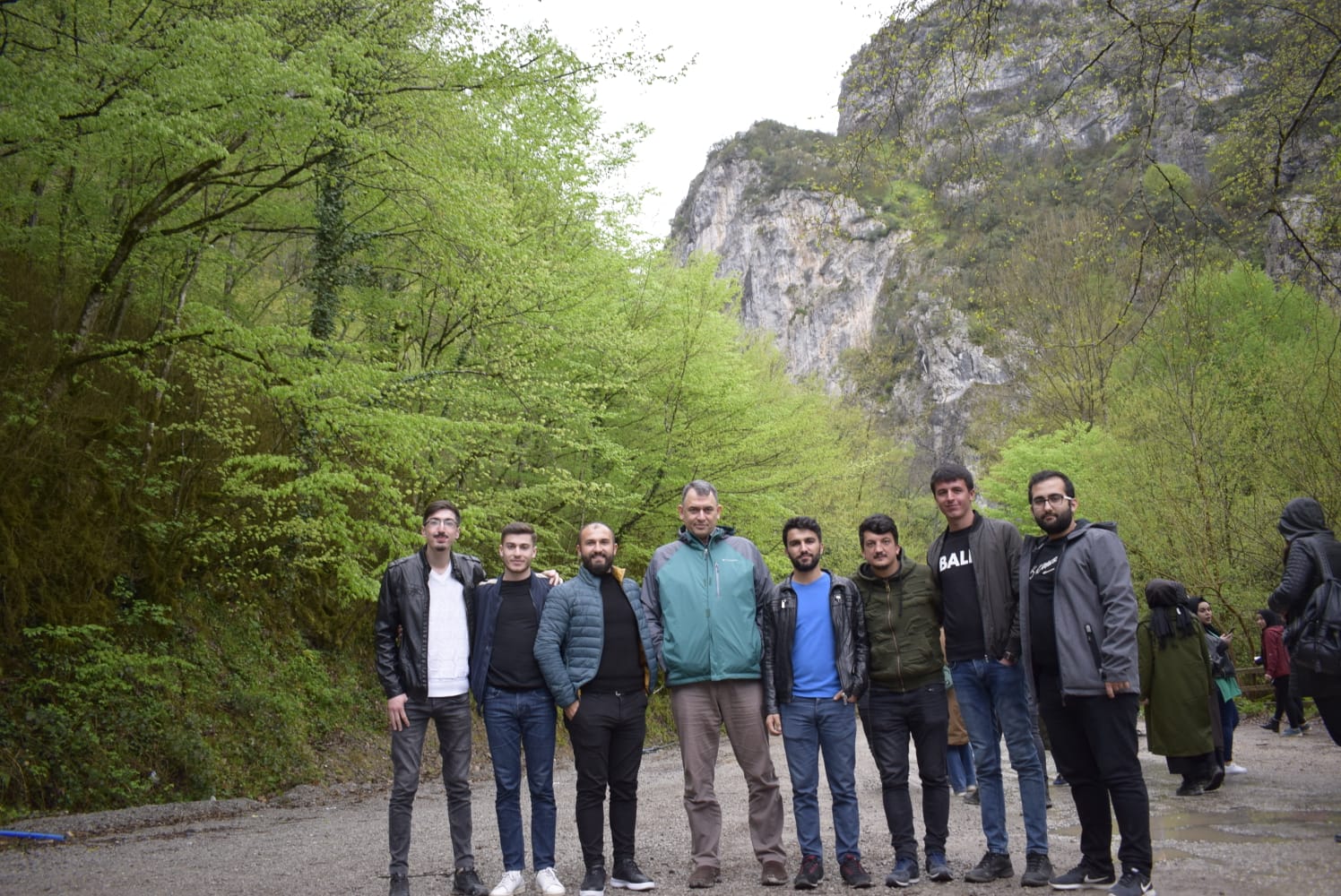